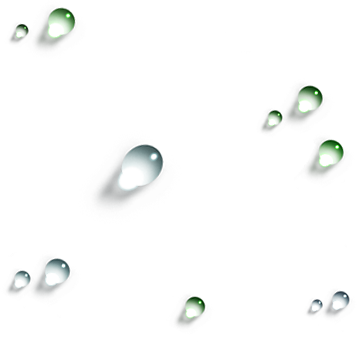 阅读程序   入门篇
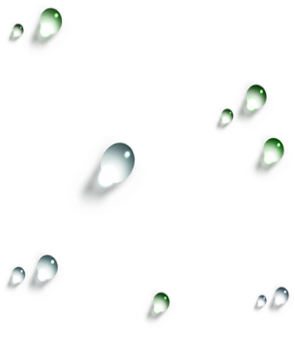 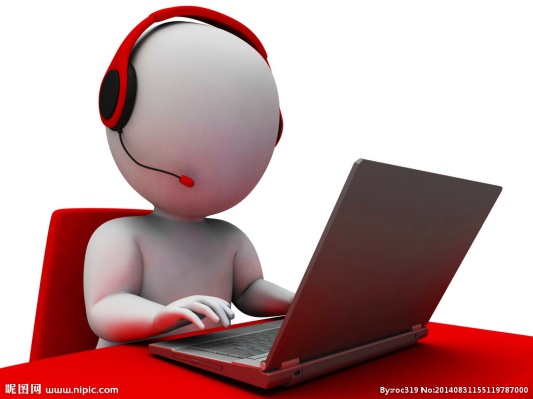 阅读程序
一.题型介绍
阅读程序是各年NOIP初赛第四大题，为读程序写结果(即根据程序或输入写出输出)。此题是整张试卷分值最大的题目，有4小题，每小题8分，总共32分。 我们务必以认真严谨的态度对待。
       此题目的在于考察我们的数学运算能力，对程序的理解能力及编程基础理论知识。一般为两道基础难度的题和两道普及难度的题。
    一般，此题会考察顺序，选择，循环等结构，数组的灵活运用，字符串的处理，函数的定义及调用和其他各种算法(递归，递推，高精度计算，数据排序，穷举，贪心，深搜，宽搜和动态规划等)[红色的为多次考过的重点题型]。所以，这是一种综合性的题。
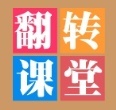 阅读程序
二.解题思路及解题方法
看到题目，你可能直接将数据代入源程序来计算，并会得出正确的答案，但是这样思路就很模糊，不能完全理解程序。
       解决这类问题的关键，在于能够分析程序的结构以及程序段的功能，读懂编程语言。我总结出解决此类题目的一般步骤：
       (1) 从头到尾通读程序，大致抓住程序的算法及其核心(即这个程序的目的)，这样可以容易地得出答案，还能给自己增加信心；
       (2) 通过给程序分段(找出其输入输出及处理部分)、理清程序的结构和层次，达到读懂程序的目的；
       (3)阅读程序中特别注意跟踪主要变量的值的变化，可以用列表的方法，了解变量变化和程序的运行结果，发现规律。
      (4)按照程序中输出格式的要求,仔细写出运行结果；
      (5)非常重要的一点!!![带着结果回到程序进行快速检查。]
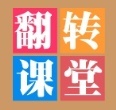 阅读程序
一般利于解题的方法有：
(1)计算法：对于一些简单的问题，直接手动计算；
(2)列表法：将各变量名作为表头，在程序的执行过程中，将各变量值的变化记录在相应变量的下方，从而得出答案的值，快速解决问题。
(3)列图法：解决有关栈，队列，树或图等问题时，可以在纸上将其画出，自己手动模拟过程即可；
(4)找规律法：对于一些递归或递推题，可以列举一些小数据得出结果，再联系数与数之间的关系得出规律(即递归或递推关系式)；
(5)举例法：对于像数据排序这类题型，可以先举几个小数据，模拟其排序过程，仔细研究从而能理解代码的含义；

............
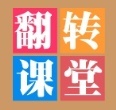 阅读程序
三.各题型分析
1.书P90  第1题 
程序输入输出非常简单
处理：maxx=a[1];s=a[1];
for(int i=2;i<=10;++i)//循环
{
if(s<0) s=0;//联系上下可知，去掉s<0的数列的和的值，并让其值为0
s=s+a[i];
if(s>maxx) maxx=s;//保留最大的连续序列和
}
根据阅读，不难知道这是一个简单的利用累加算法求最大的连续序列和的问题，所以，可以直接计算或找出输入中的最大连续数列和。
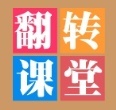 阅读程序
2.书P90 第2题
本题为函数题，需要明白函数的作用。
分析：
已知n=10;
int co(int i1)
{
int j1,s1;
s1=n;//即s1=10;
for(int j1=n-1;j1>=n-i1+1;--j1)
s1=(s1*j1)/(n-j1+1);
return s1;
}
主函数
int s=n+1;//即s=11;
for(int i=2;i<=n;++i) s=s+co(i);
观察co函数的作用：
举一个具体数值代入其中,使复杂程序简单化：
co(5)=(10*9*8*7*6)/2/3/4/5
       =(10*9*8*7*6)/(2*3*4*5)
       =10!/(5!*5!)
所以，co(i)=10!/(i!*(10-i)!)
                  =c(10,i)即=从10个数中选出i个数的所有组合的个数。
所以，循环计算，s=11+c(10,j)的值
[ j为2~10].
即:c(10,0)+c(10,1)+…+c(10,10)=210
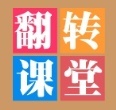 阅读程序
3.书P91 第3题
此题为递归函数题
因为递归需要递和归两步，所以我们可以直接由边界来递推求解
求fun(9)
inline int fun(int x)
{if(x==0||x==1) return 3;
else return x-fun(x-2);
}
fun(0)= fun(1)=3;             fun(6)=6-fun(6-2)=1;
fun(2)=2-fun(2-2)=-1;      fun(7)=7-fun(7-2)=2;
fun(3)=3-fun(3-2)=0;       fun(8)=8-fun(8-2)=7;
fun(4)=4-fun(4-2)=5;       fun(9)=9-fun(9-2)=7;
fun(5)=5-fun(5-2)=5;
所以，值为7。
观察fun函数，由于参数x在递归过程中递减，因此也可以直接列图求解。
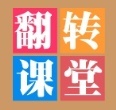 阅读程序
4.书P91 第4题
此题为特殊的函数题，递归函数中又有不断调用。这是经典的阿克曼(Ackermann)函数，是非原始递归函数的例子。它需要两个自然数作为输入值，输出一个自然数。(它的输出值增长速度非常高，对于(4,3)的输出已大得不能准确计算。) 求ack(3,4)。
int ack(int m,int n)
{
if(m==0) return n+1;
else if(n==0) return ack(m-1,1);
else return ack(m-1,ack(m,n-1));
}

若直接递归，无论是列表或列图都比较困难。不妨从小数据开始，归纳函数式。
Ack(0,n)=n+1
Ack(1,n)=n+2
Ack(2,n)=2n+3
Ack(3,n)=2n+3-3  （此函数式的推导可省略）
由此，可较快得出ack(3,4)值为125。
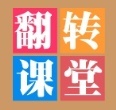 阅读程序
5.书P92 第5题
此题比较新颖。
输入 n(n=1234).
for循环10次
第一步，每次将n的各位数字分离并存入b数组(直到n==0)
数字分离的标准代码:
int j=0;
while(q>0)
{
b[++j]=q%10;
q=q/10;
}
第二步，将n+各位数字
i=1,n=1234+4+3+2+1=1244;      i=2,n=1244+4+4+2+1=1255;
i=3,n=1255+5+5+2+1=1268;      i=4,n=1268+8+6+2+1=1285;
i=5,n=1285+5+8+2+1=1301;      i=6,n=1301+1+0+3+1=1306;
i=7,n=1306+6+0+3+1=1316;      i=8,n=1316+6+1+3+1=1327;
i=9,n=1327+7+2+3+1=1340;      i=10,n=1340+0+4+3+1=1348;
所以，输出1348
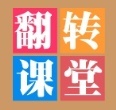 阅读程序
6.书P92   第6题
此题是简单的顺序和分支结构模拟。
其中有if选择结构，满足，则执行此条语句；
                               否则，执行下条语句。

书P93 第8题
此题只是考察我们的计算能力，只要细心即可；
可以列表将变量的值记录下来，就能清晰的知道结果

书P94 第10题
此题为简单的计算，有一连串if结构，依次判断。
注意:“ / “是整数运算求商(即除法取整)  “ % “是整数运算取余数
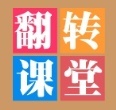 阅读程序
7.字符串：
书P92 第7题

此题正确核心代码为(代码)
string a;
a=”morning”;
int j=0;//字符串数组下标从0开始
for(int i=1;i<=6;i++)
if(a[ j ]<a[ i ])//比较字符数组中第一个字符与其他所有字符的ASCII码值的大小
j=i;//若满足条件，把大的字符的下标赋给j;否则，跳过(即执行下次循环)
j=j-1;
最后输出数组中0~j的字符即可
计算得j=1,所以输出mo.
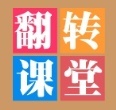 阅读程序
书P94 第9题
这是一道简单的字符串替换
定义两个字符串，
第一步，
将字符串数组1的0,1两个位置替换为d,o
第二步，
循环,把字符串数组1的i位置(i=7;i++)替换成相应的字符串数组2的j位置(j=0;j<=5;j++)
再输出，即可。

书P91 第11题
仍是字符处理
循环
for(int i=6;i<=10;i++)//i从6到10
if(s[i]=='-') s[i-1]='x';//若i位置是'-',则i-1位置变为'x';
for(i=12;i>=0;i--)//i从12到0
if(s[i]=='t') s[i+1]='e';//若i位置是't',则i+1位置变为'e';
过程自己简单模拟即可
输出，结束。
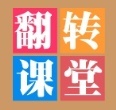 阅读程序
书P95 第12题
字符串+函数
定义字符数组 char s[8];
循环，for(int k=1;k<=7;k++)
           s[k]='A'+2*k+1;//数组的每一位=A的ASCII码值+2*数组下标+1的相应字符
           计算得，字符数组为DFHJLNP.
fun函数(s,'M',N);
intj=n=7;
while循环 
当M<s[ j ]&&j>0  j--;//即从后向前寻找第一个小于M的字符的位置,可根据字母表顺序判断
模拟过程，发现L小于M，跳出，此时j=5.
所以，输出5.
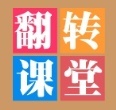 阅读程序
四.总结
编程，是神奇的，是充满乐趣的。
      在做题过程中，我们会了解许多知识，发现许多奥秘，从而更对它热爱，有着想战胜它的冲动！
      所以，让我们坚持着，因为热爱，而努力奋斗，不断超越！
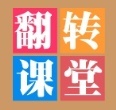 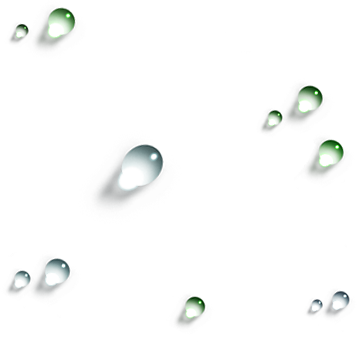 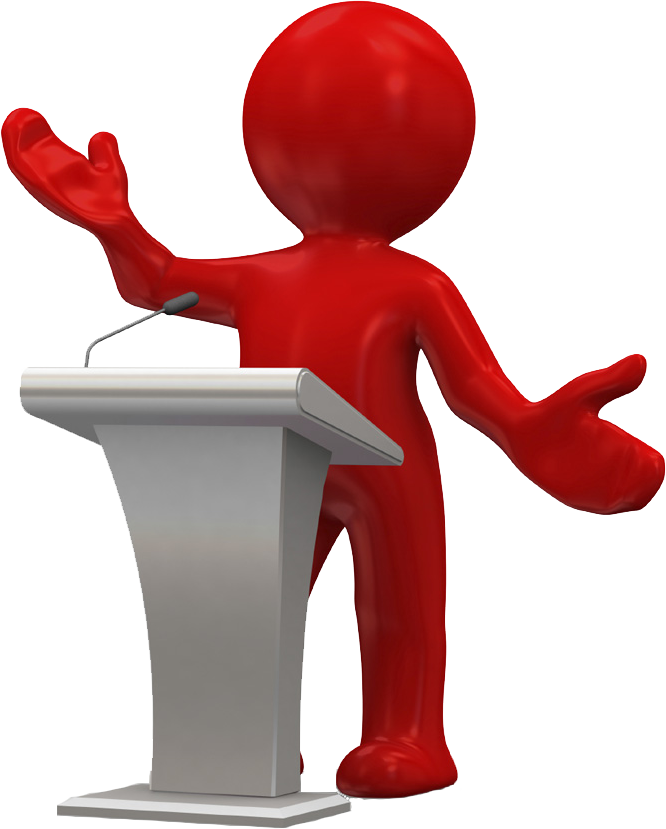 谢谢使用！
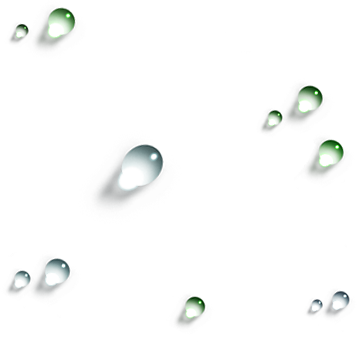